Short Bytes
English Learners: Overview and Standard Progression
1
2/27/2024
Home Language Survey (HLS)
The HLS should be created by districts with State guidance and meet Office for Civil Rights and Department of Justice minimum requirements. All students must have an HLS on file (questions and answers) and must be a standard part of the enrollment process.  US Department of Education EL Toolkit, Chapter 1
Responses indicated on the HLS trigger an investigation into English Language Proficiency (ELP) but does not determine eligibility for language instruction / programming and annual ELP assessments.
Contact the Office of Culturally and Linguistically Diverse Education (CLDE) for more guidance. 


Standardized Identification Procedures
2
Reminder: Districts should maintain copies EL Screener & WIDA ACCESS scores
Site: CDE ELL Count & Audit

Site: CDE Procedures for English Learner Identification
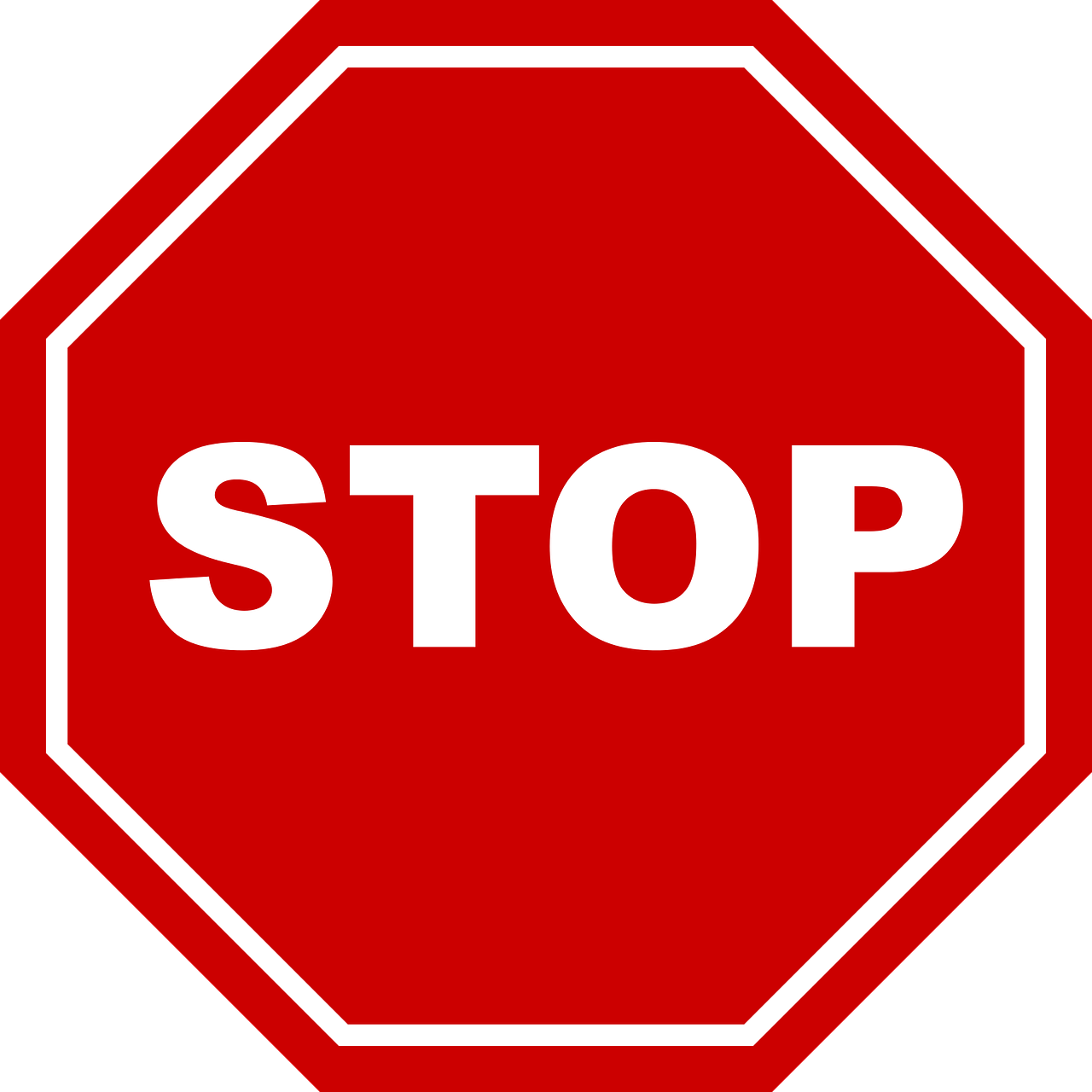 Language Background = ENG
Language Proficiency = 0
Language Instruction Program = 00
Language Background = applicable code
Language Proficiency = 4
Language Instruction Program = 00
Language Background = applicable code
Language Proficiency = follow progression
Language Instruction Program = 00
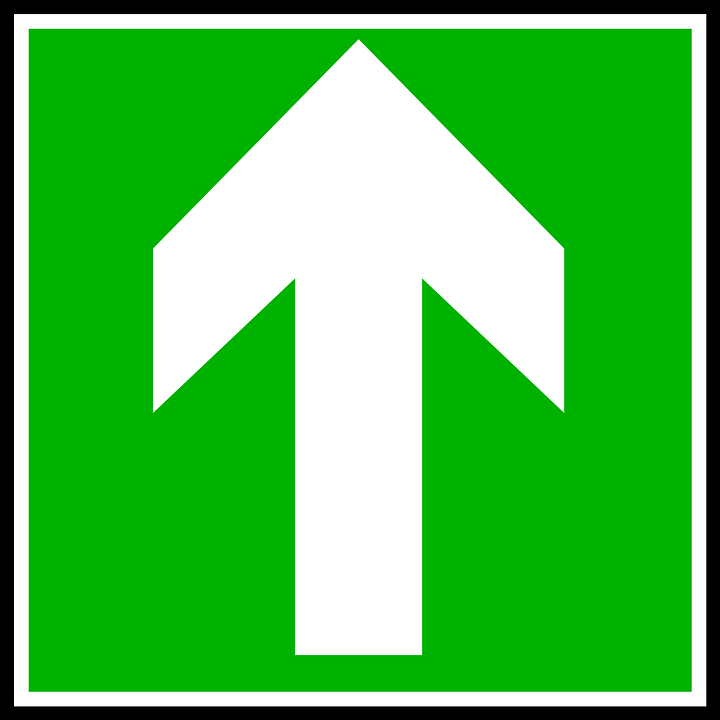 Language Background = applicable code
Language Proficiency = 1 or 2
Language Instruction Program = applicable code
Language Proficiency Procedures Overview
3
Reminder: Districts should maintain copies of Screener & WIDA ACCESS scores
Site: CDE ELL Funding Factor Count & 
Audit Resource Guide

Site: CDE Standardized Procedures for English Learner Identification
English Learner State Proficiency Progression
Redesignation: Annual ELP Assessment Scores & BOE
SCREENER & BOE
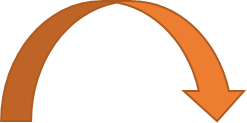 All identified NEPs & LEPs must take the annual ELP assessment, ACCESS/Alternate ACCESS  
Language Proficiency Code = ‘1’ or ‘2’
Language Instruction Program Code = 98 
Parents may decline for their child to be enrolled in a Language Instruction Program (LIP) but cannot decline the EL designation or the requirement for students to participate in the annual assessments (WIDA ACCESS).  
When parents refuse LIP, this must be documented but does not release the district from its responsibility for providing access to a meaningful education. The district must support the academic learning of all identified English Learners (ELs). The Civil Rights Obligations remains the foundation of the legal rights of ELs.
4
Reminder: Districts should maintain copies of Screener & WIDA ACCESS scores

Site: CDE ELL Funding Factor Count & Audit Resource Guide

Site: CDE Standardized Procedures for English Learner Redesignation

Site: Student Interchange File Layout and Definitions-Student Demographic
Student End of Year 
Is the summation of the current school year
Is not the status of the student for next year
Language ProficiencyAnnual Coding Cycle
5
Student DemographicData Fields
Language Background
Identified on the Home Language Survey (HLS)
Students who are NEP, LEP, FEP, FELL, or PHLOTE must have a language background other than English (ENG)
Language Proficiency
Indicates student’s English language proficiency (ability to speak, listen, read, and write in English)








Language Instruction Program
Indicates the type of English language instructional program used to education a student who is an English learner
6
Reminder: This report is a tool to review EL coding, it does not determine a student’s current Language Proficiency. Follow the State’s standardized identification procedures and redesignation procedures. 

Site: CDE Standardized Procedures for English Learner Identification

Site: CDE Standardized Procedures for English Learner Redesignation
Operational report to help districts check the English Learner history for a student by SASID
Reflects data from prior Student October Collections and Current Student Demographic (DEM) file
Available to data pipeline users with STD~LEAViewer or STD~LEAUser access
CEDAR/COGNOS: English Learner Historical Reporting
7
Personally Identifiable Information (PII)
Personally Identifiable Information (PII) is defined by state and federal laws as information that alone, or in combination, personally identifies an individual
Includes direct identifiers (i.e. SASID, student names)
Includes information when combined is identifiable
Colorado’s Student Data Transparency and Security Act outlines requirements for how Student PII is collected, used and shared
See CDE’s data security and privacy site for more information
Syncplicity
Secure file transfer site used to communicate PII with CDE collection leads
Each collection lead maintains their own Syncplicity folder and can assign rights to that folder
Student End of Year, Student October, and Attendance all utilize the same primary folder with subfolders to organize the collections
Primary Syncplicity Folder: District Code – DISTRICT NAME – Student
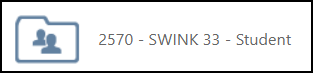 Additional Support:CLDE OfficeStudent October/Student End of Year Collection Leads
9